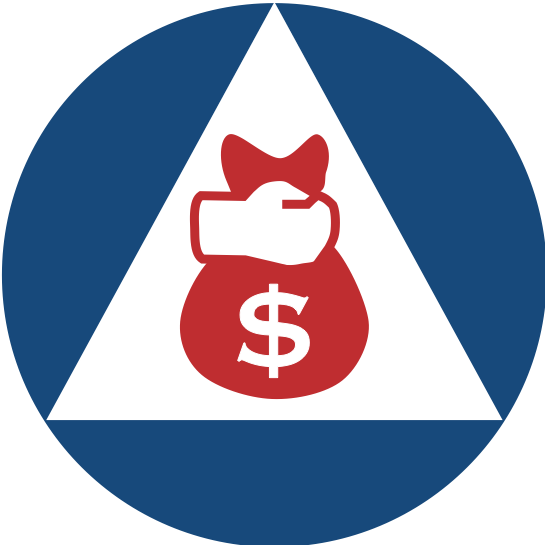 Unit Fund Development 101
Prepared for the 2022 ORWG Conference
9 April 2022
Orientation
Why Raise Funds?
Start with a Budget
Development Opportunities
Development Pitfalls
Development Planning
Questions
2
Why Raise Funds?
Integrity First
Volunteer Service Before Self
Excellence in All we Do
Mutual Respect
3
Why Raise Funds?
Appropriated Funds
Aircraft
Ground Vehicles
Communication Equipment
ES/Ops Fuel/Oil/Maintenance
Congressionally-Budgeted
Overseen by USAF
Non Appropriated Funds
Restricted Funds
Donor-Directed
GC-Reviewed
Commander-Approved

Unrestricted Funds
Everything else!
4
Why Raise Funds?
Operating Expenses:
New DF Equipment
New Colorguard Equipment
AE iFly Activity
Dry-Erase Boards for Unit
Software
Scholarships
Travel Expenses
NOT Capital Expenses
New Buildings/Improvements
New Aircraft
New Ground Vehicles
-  Outside Scope
-  Huge Time & Expertise Investment
5
Start with a Budget
You need a unit financial plan
Fund development needs to balance out with expenses

The plan needs to include all unit expenses
Cadet Program Activities
ES/Operations Activities
Equipment Maintenance

THEN you can plan how to generate income

This is its own presentation, but assistance is available
Aerospace Education Activities
Administrative Costs
Awards/Recognition
6
Development Opportunities
These are promoted and supported by NHQ

If you don’t use them correctly, your unit may not see the funds
7
Development Opportunities
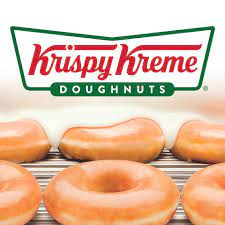 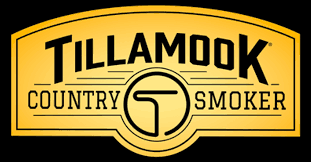 These are other local opportunities

Prioritize which ones work for your unit

They’re also opportunities to engage the community & make friends

Connect with your local United Way, or other federated giving organization
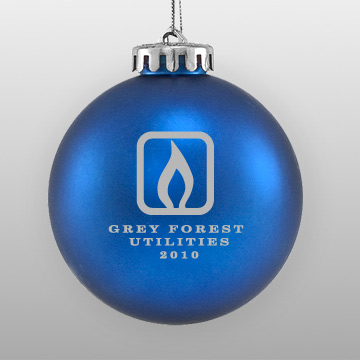 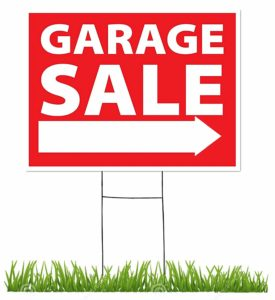 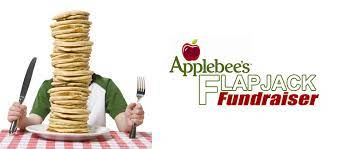 8
Development Pitfalls
CAPR 173-4 Says:
You need Wing CC approval (in writing!)
No selling alcohol
No Senior Members in USAF-Style Uniforms
Don’t even mention the USAF
Do the paperwork
Development Ethics:
Don’t mislead about where funds are used
Make specific asks, based on need
Acknowledge donors
Allow anonymity if donors request
Always gracefully accept a “No”

Also
Don’t use a “.gov” email (not a CAP rule)
9
Development Pitfalls
“We can get a grant for that.”

“Let me introduce myself…”



“It’s OUR money [they] can’t tell us what to do with it.”
Grants are DIFFICULT

The relationship should’ve started LONG before you ask for support


There are a lot of levels of oversight in CAP
10
Development Planning
GirdwoodSquadron.com/DevPrez
11
Questions?
Presenter Info

Lt Col Edward A. Bos, CAP

Ten years professional fundraising experience

edward.bos@orwgcap.org
CAP Chief of Philanthropy

Kristina E. Jones, M.A., CFRE

Certified Fundraising Executive (She’s a highly qualified pro!)

Leads a VERY experienced staff
12
Additional Resources*
National Council of Nonprofits

CAP Field Fundraising

CAPR 173-4

BSA Budget Planning (Non-CAP, but comprehensive and comparable)
BottleDrop

Tillamook Country Smoker Fundraiser

4imprint (Ornaments, etc)

Applebee’s Fundraisers
13
*Not Endorsements